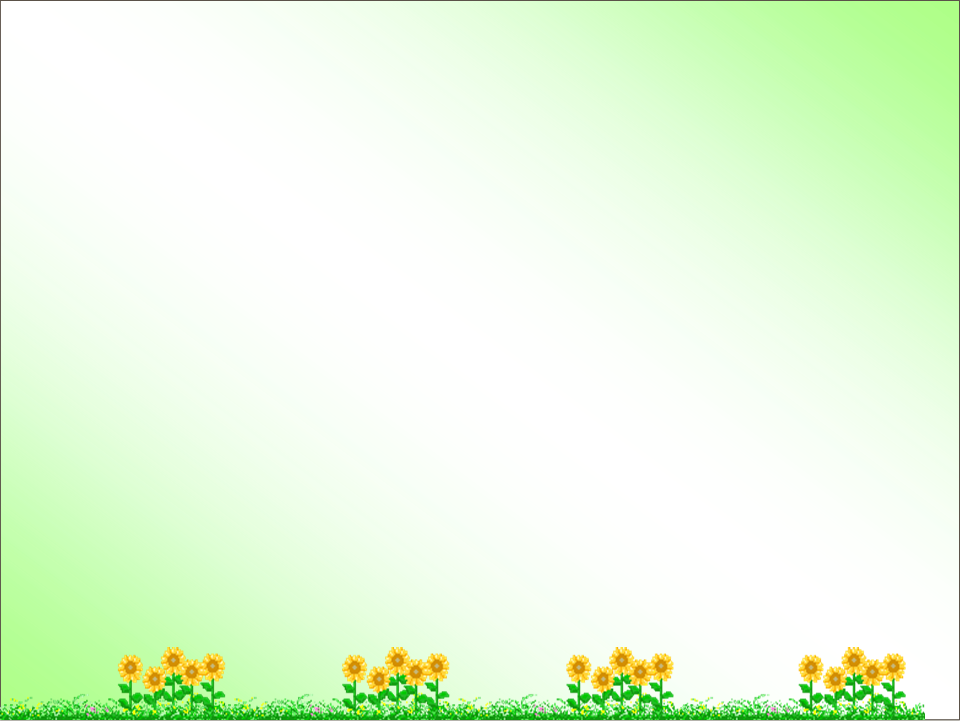 用“新观察法”配平有氧气出现的化学方程式配套练习及答案
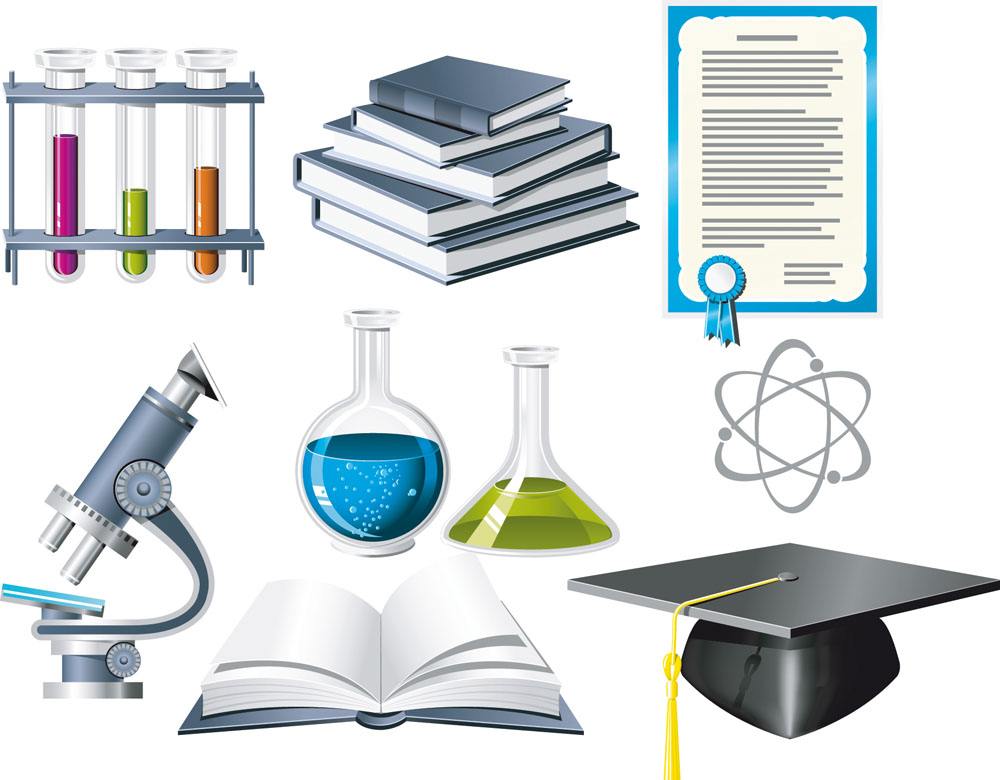 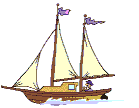 过关测试题
一、基础过关
  1. 质量守恒定律的内容是：     化学反应的各物
质的     总和，等于反应后生成的各物质    总和。
参加
质量
质量
2.化学反应的实质是：
   参加反应的各物质的       或      重新组合成新的     或     的过程。
   在这一过程中，原子的种类     发生改变，原子的数目也       增减。
分子
原子
分子
原子
没有
没有
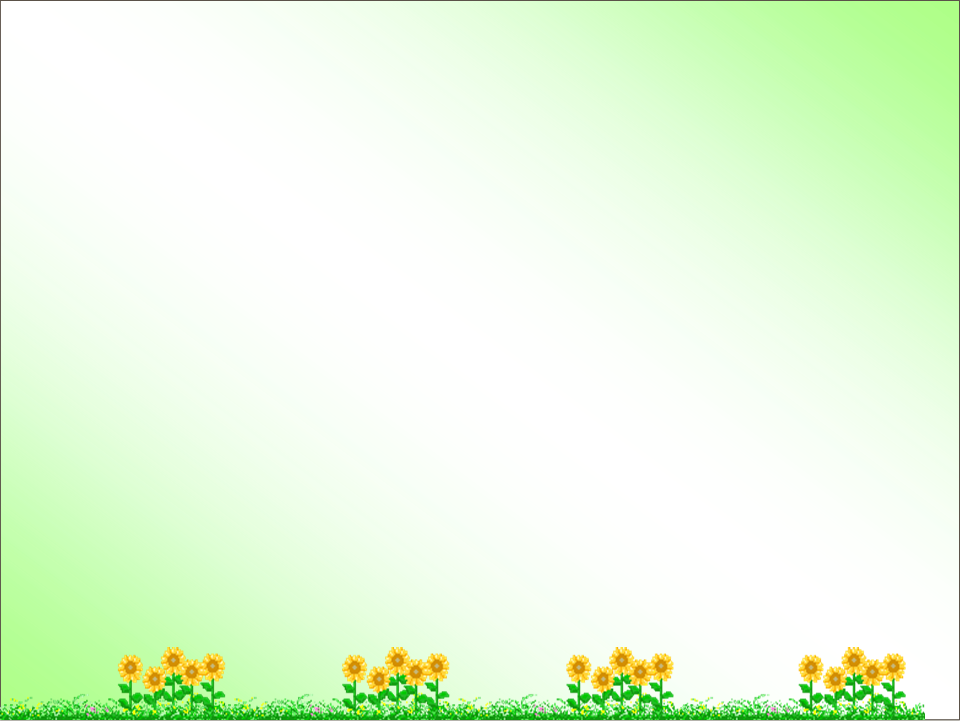 5
－
2
3.用今天所学的“新观察法”配平化学方程式：
   配平C2H2+O2-CO2+H2O时，应先在化学式       的前面配系数     ，再在化学式        的前面配系数      ，最后在各个化学式的系数上乘以      得配平的化学方程式为                        。
CO2
2
O2
2
2C2H2+5O2=4CO2+2H2O
二、能力过关
4. 化学反应xC2H5HS+yO2=2SO2+4CO2+6H2O中，x和y的值分别是     和     。
2
9
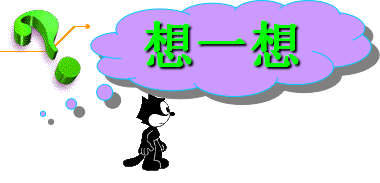 点燃
5.某化合物X在氧气中充分燃烧，反应的化学方程式为:X+2O2       CO2+2H2O
其中X的化学式为        。
CH4
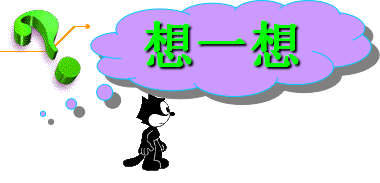 6.配平下列化学方程式：



⑵KMnO4-K2MnO4+MnO2+O2


⑶H2O2-H2O+O2
⑴FeS2+O2-Fe2O3+SO2
友情提醒：配平后注意将“－”改成等号“＝”
答案：4FeS2+11O2＝2Fe2O3+8SO2
答案：2KMnO4＝K2MnO4+MnO2+O2
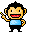 答案：2H2O2＝2H2O+O2
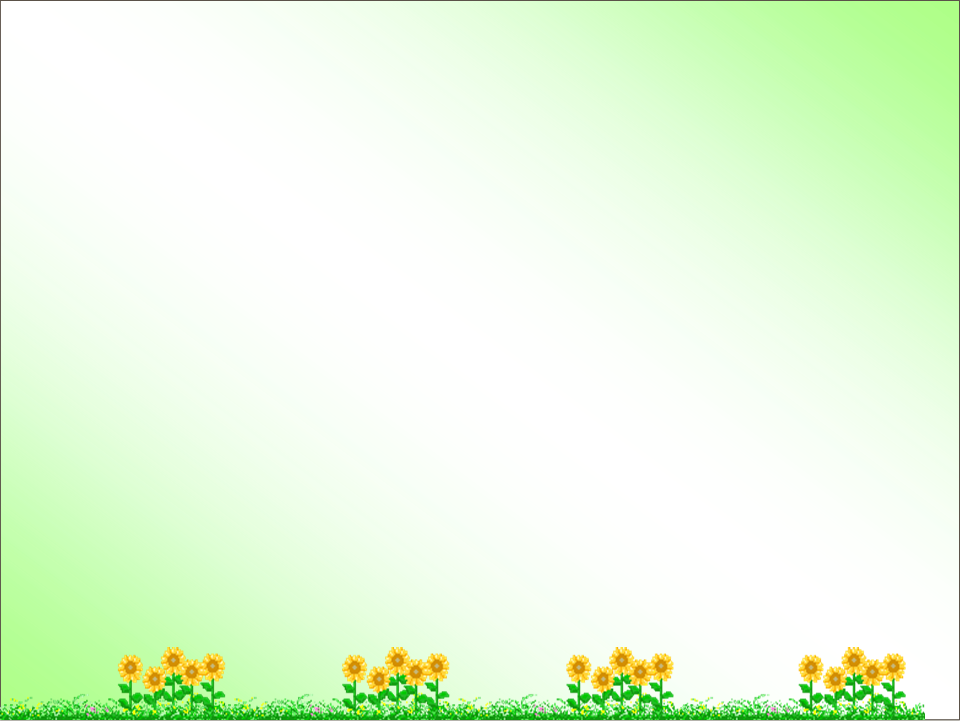 友情提醒：配平后注意将“－”改成等号“＝”
⑷C2H5OH+O2-CO2+H2O


   
   (5)CnH2n+2O+O2-CO2+H2O
答案：C2H5OH+3O2=2CO2+3H2O
答案:2CnH2n+2O+3nO2=2nCO2+2(n+1)H2O
催化剂
光照
答案：6CO2+6H2O       C6H12O6+6O2
三、能力拓展
7.绿色植物在光照和催化剂的条件下进行光合作用，是将二氧化碳和水合成葡萄糖，同时释放出氧气，请写出光合作用过程中发生反应的化学方程式。
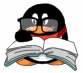